http://maslacak.weebly.com/
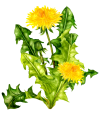 наставни материјали
TИ
TE
КA
MA
MA
3.РАЗРЕД
ДЕЉЕЊЕ     СА  ОСТАТКОМ
М.Т.
КАКО ДА ПОДЕЛИМО СА ДРУГОВИМА БОМБОНЕ КАДА УВЕК ОСТАЈЕ НЕКОЛИКО БЕМБОНА?
14   :   3 = 4…остају 2!
Овакво дељење се назива 
дељење са остатком
Како поделити?
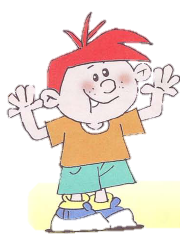 4
Остатак 2
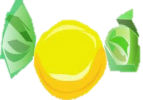 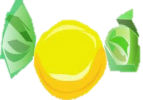 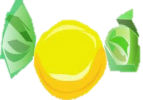 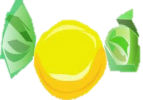 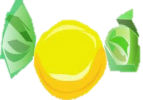 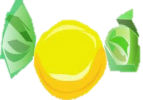 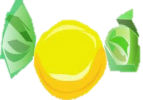 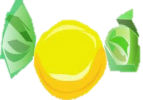 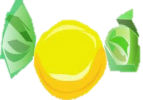 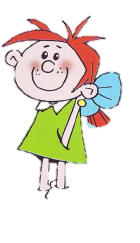 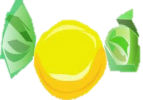 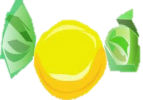 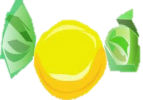 4
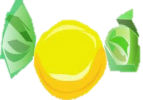 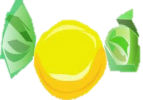 4
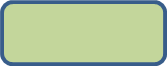 Како делимо број?
90 : 4 =?
90 : 4 = 20    и остатак 10
Остатак мора увек бити
 мањи од  делиоца!
Дељење са остатком
42 : 8 = 5  остатак 2
37 : 5 = 7  остатак 2
70 : 8 = 8  остатак 6
50 : 9 = 5  остатак 5
36 : 8 = 4  остатак 4
http://maslacak.weebly.com/
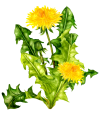 наставни материјали
К Р А Ј
М.Т.2013.